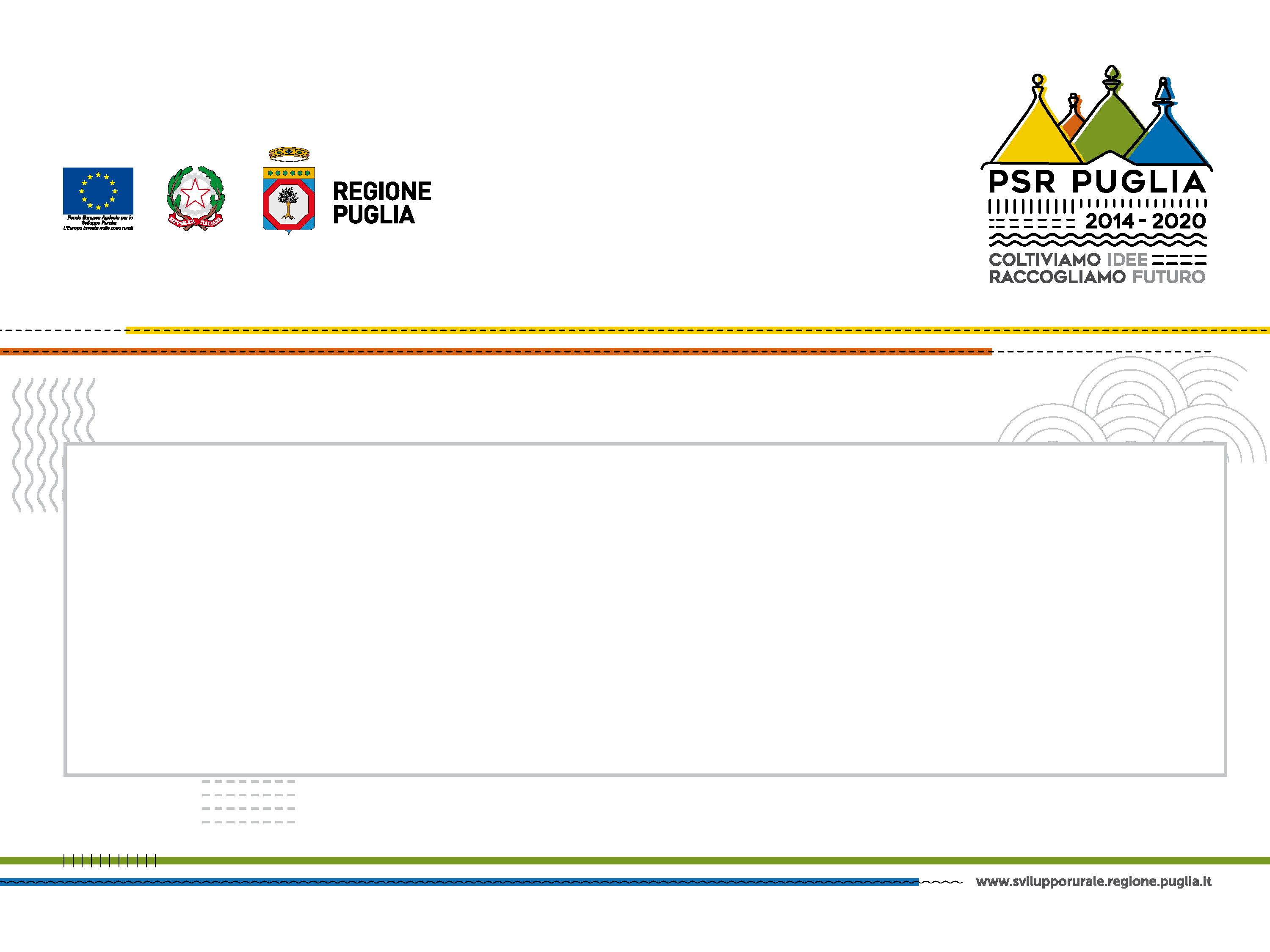 AVVISO PUBBLICO PER LA PRESENTAZIONE DELLE DOMANDE DI SOSTEGNO DI CUI ALLA SOTTOMISURA 16.2

 Sostegno a progetti pilota e allo sviluppo di nuovi prodotti, pratiche, processi e tecnologie
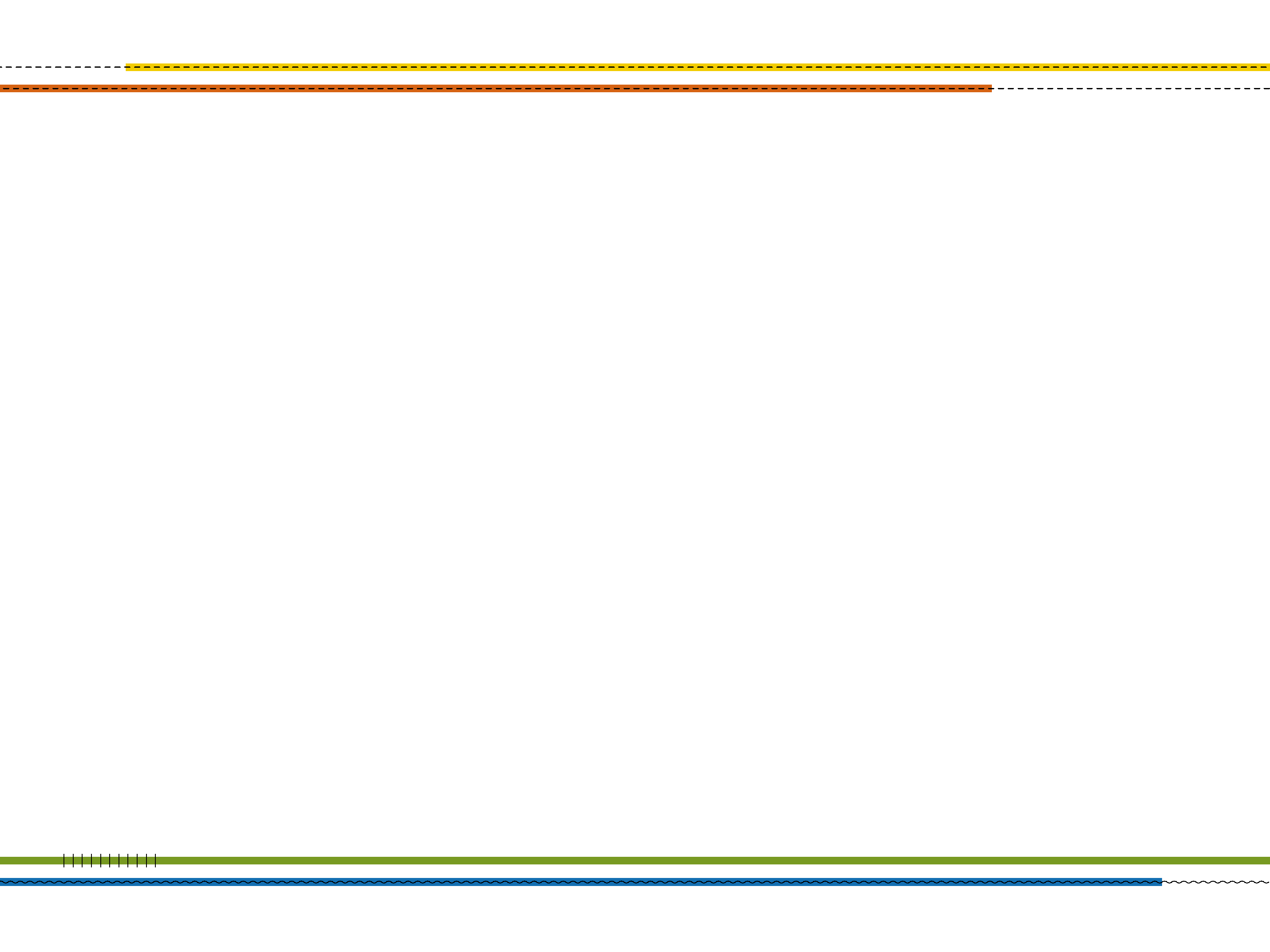 FINALITÀ DELL’ AVVISO
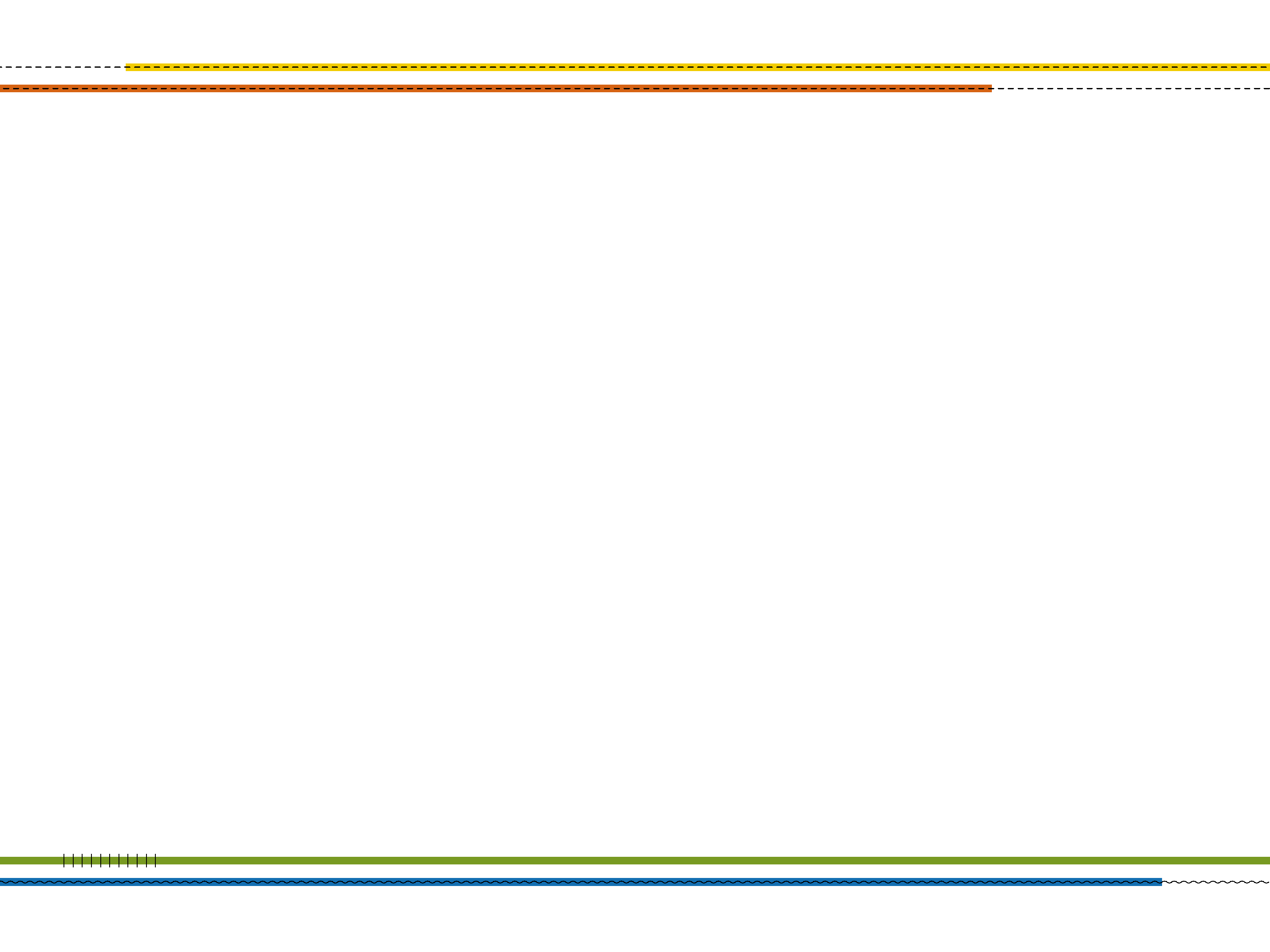 LOCALIZZAZIONE
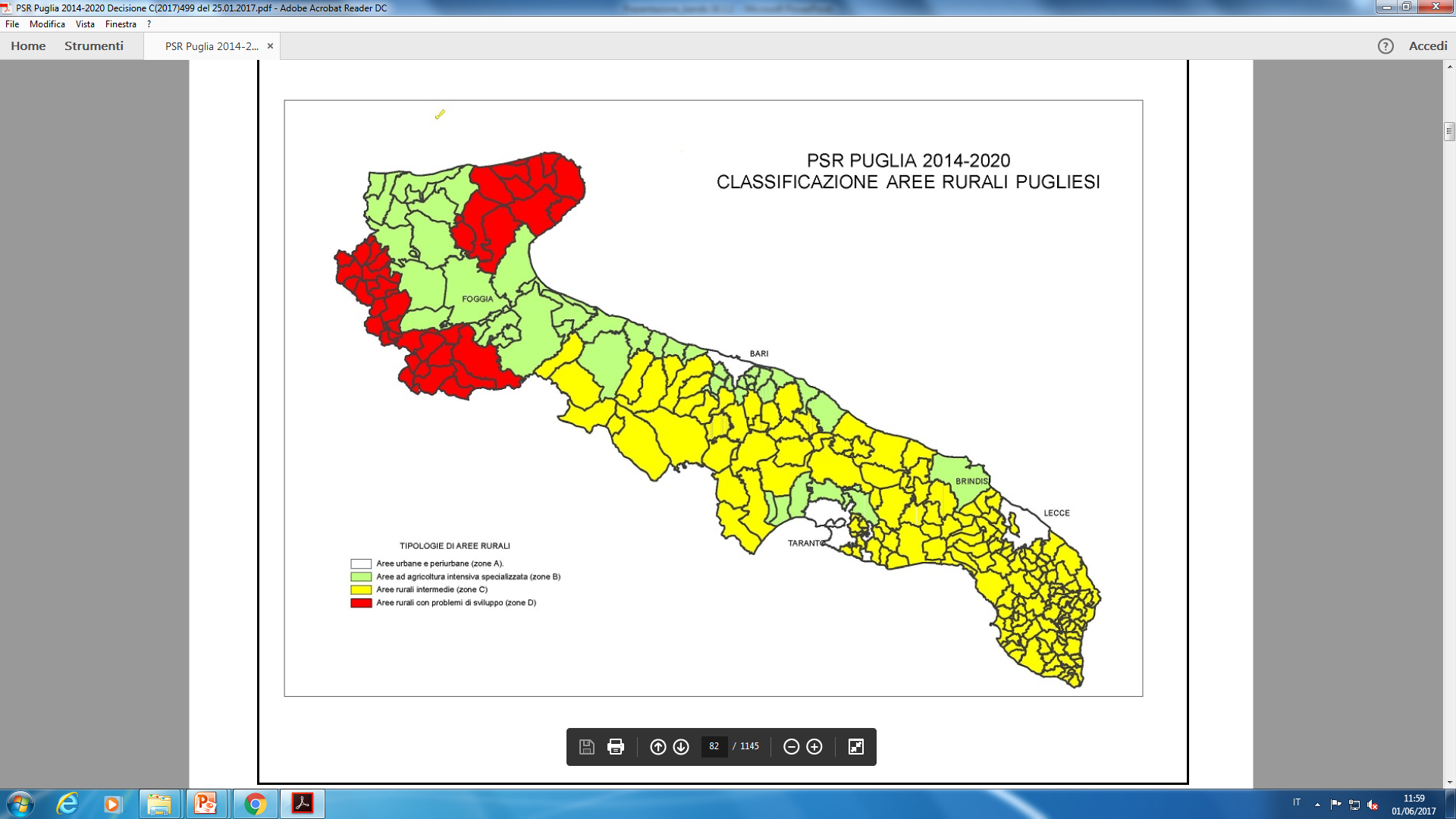 Aree urbane e periurbane
A
Aree rurali ad agricoltura intensiva
B
Aree rurali intermedie
C
Aree rurali con problemi di sviluppo
D
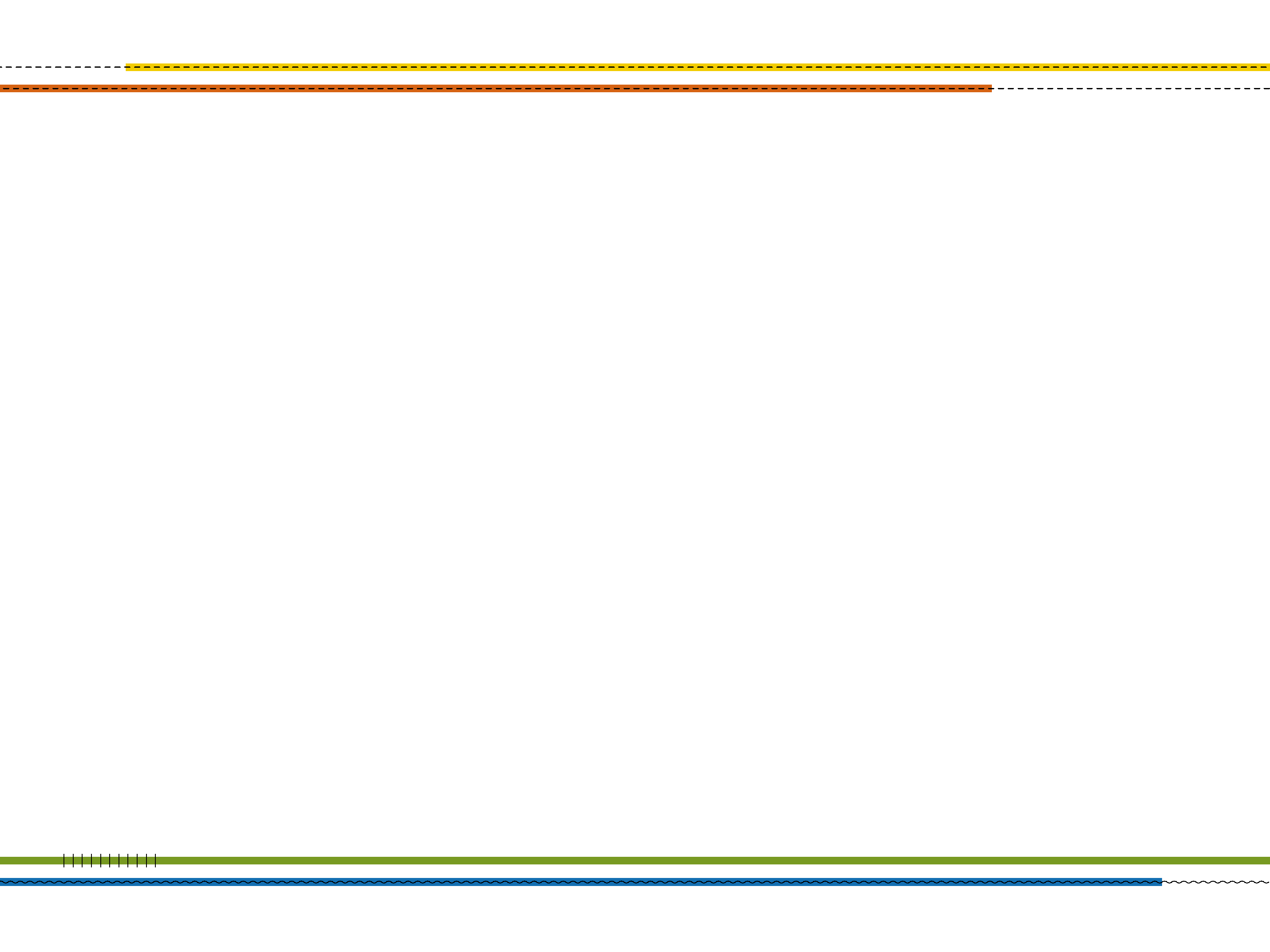 BENEFICIARI
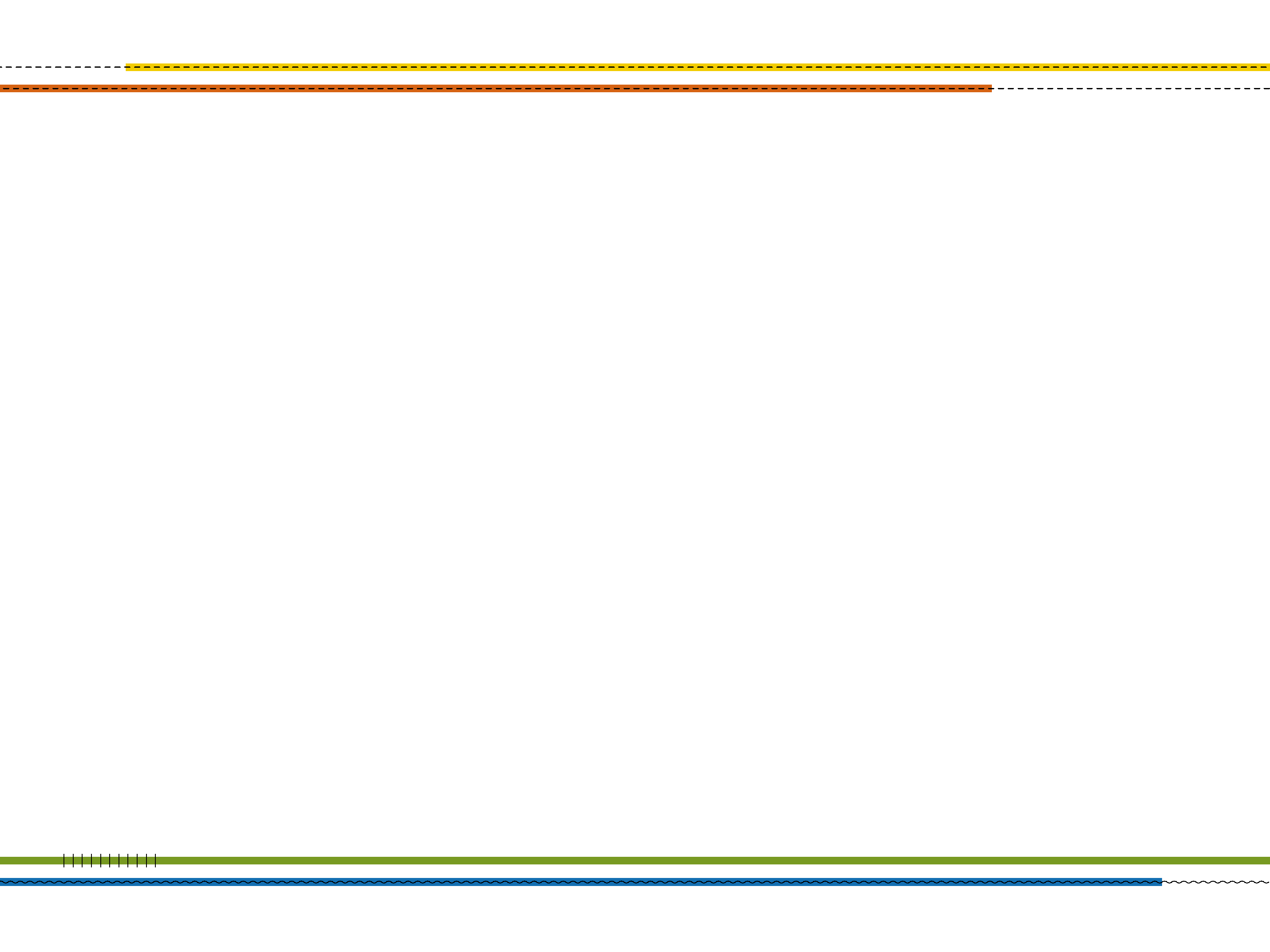 BENEFICIARI
Possono partecipare come partner del raggruppamento (GO)
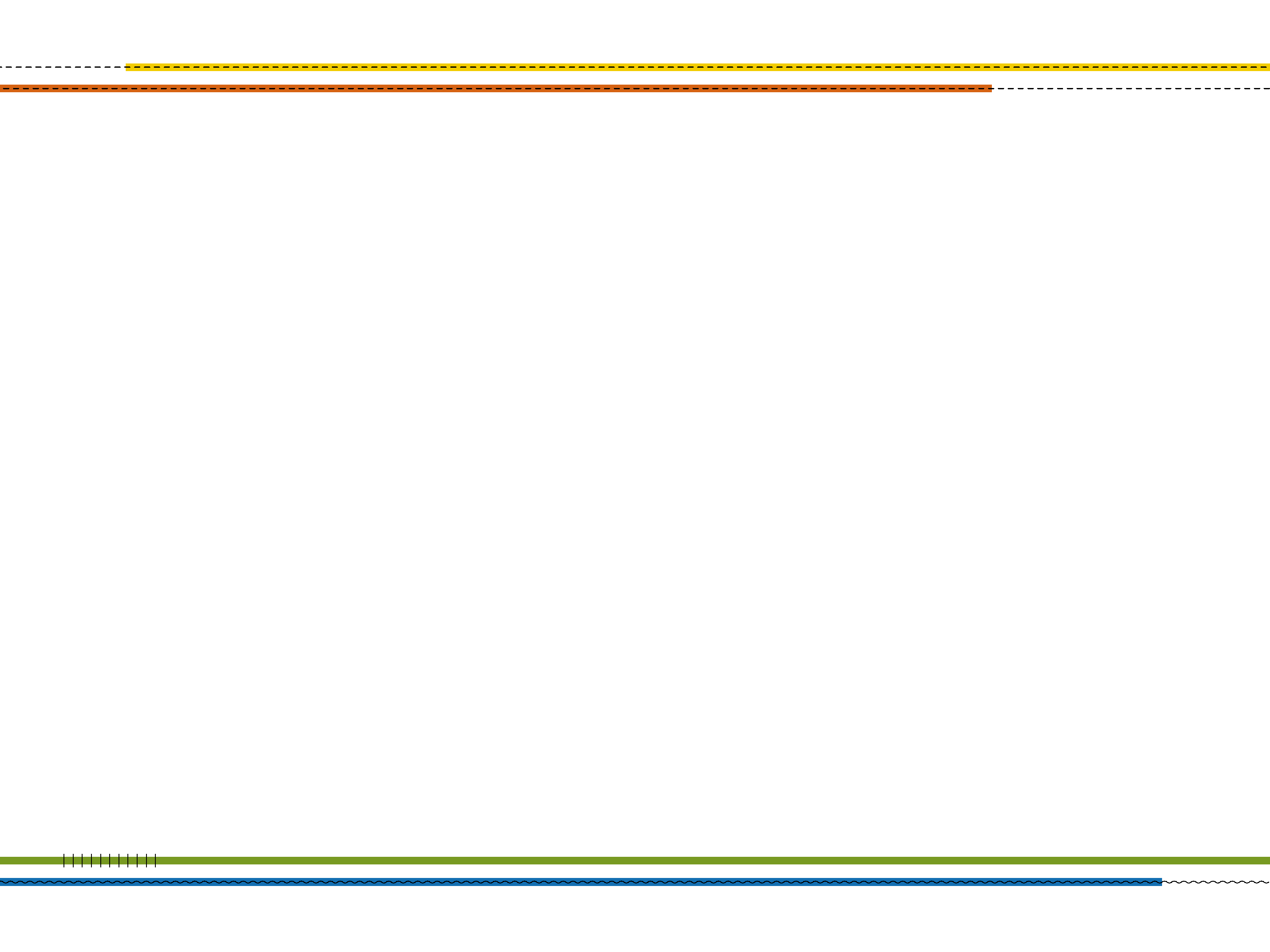 PRINCIPALI CONDIZIONI DI AMMISSIBILITÀ
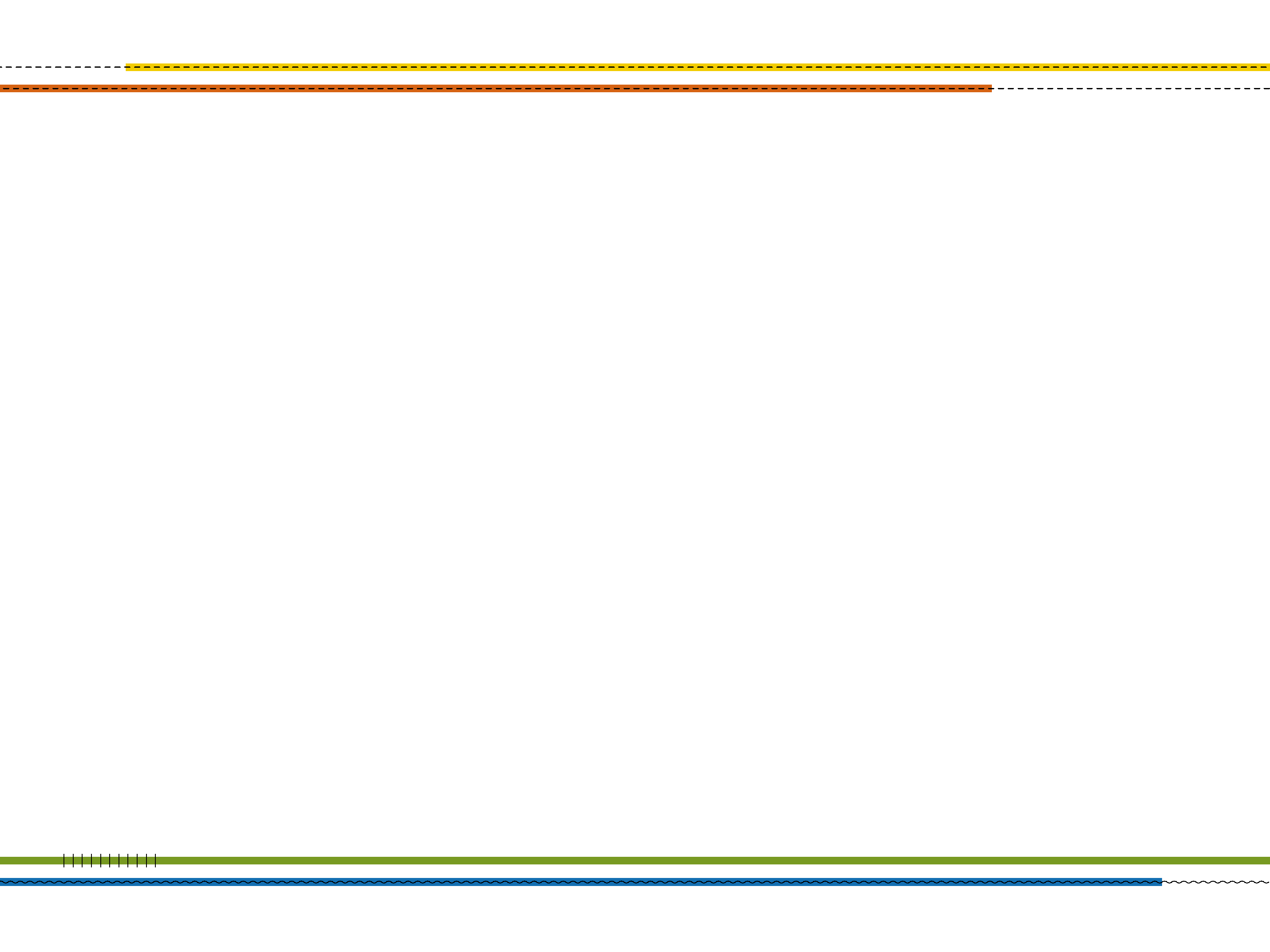 PRINCIPALI CONDIZIONI DI AMMISSIBILITÀ
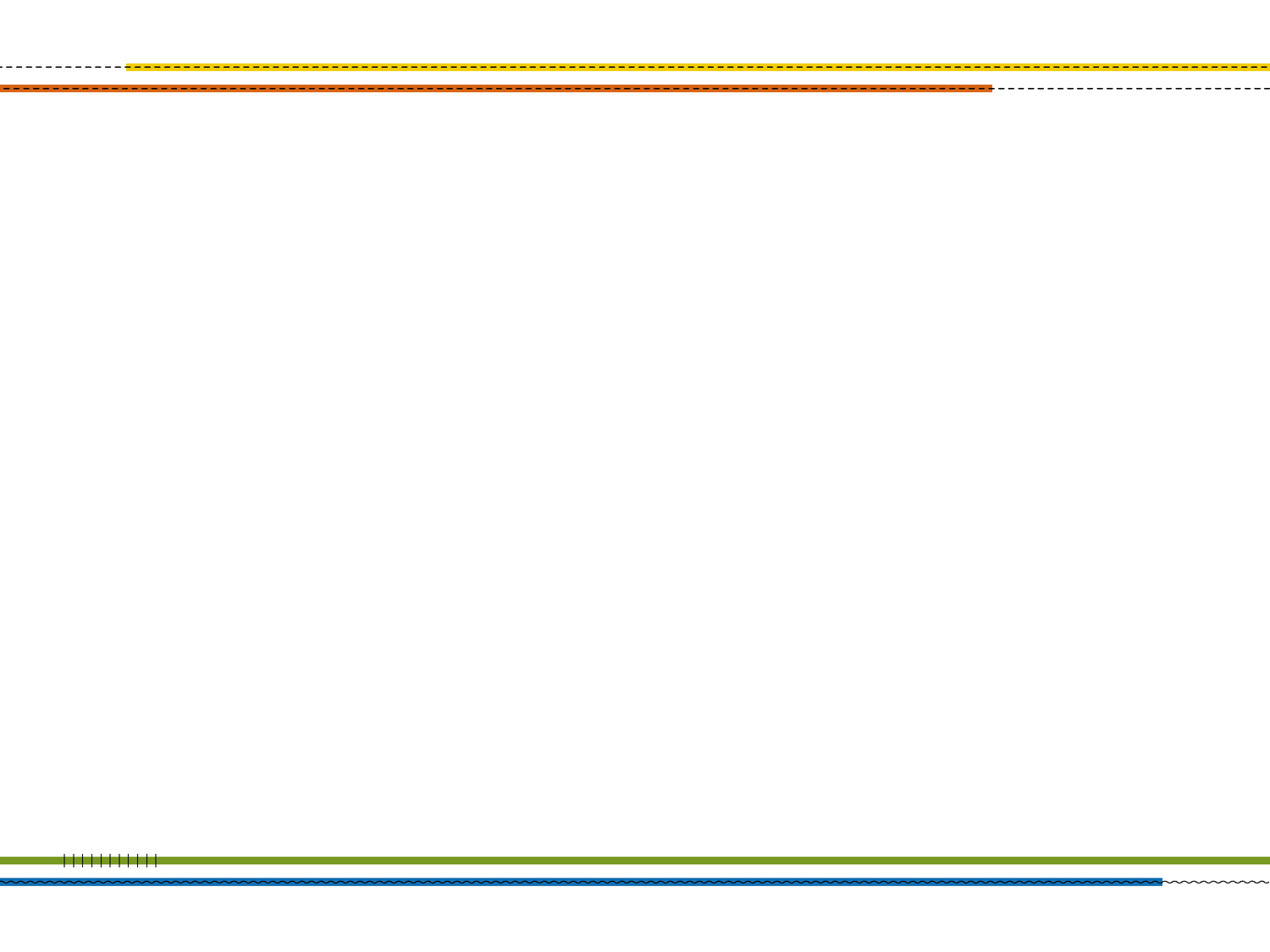 TIPOLOGIA DI INVESTIMENTO E COSTI AMMISSIBILI
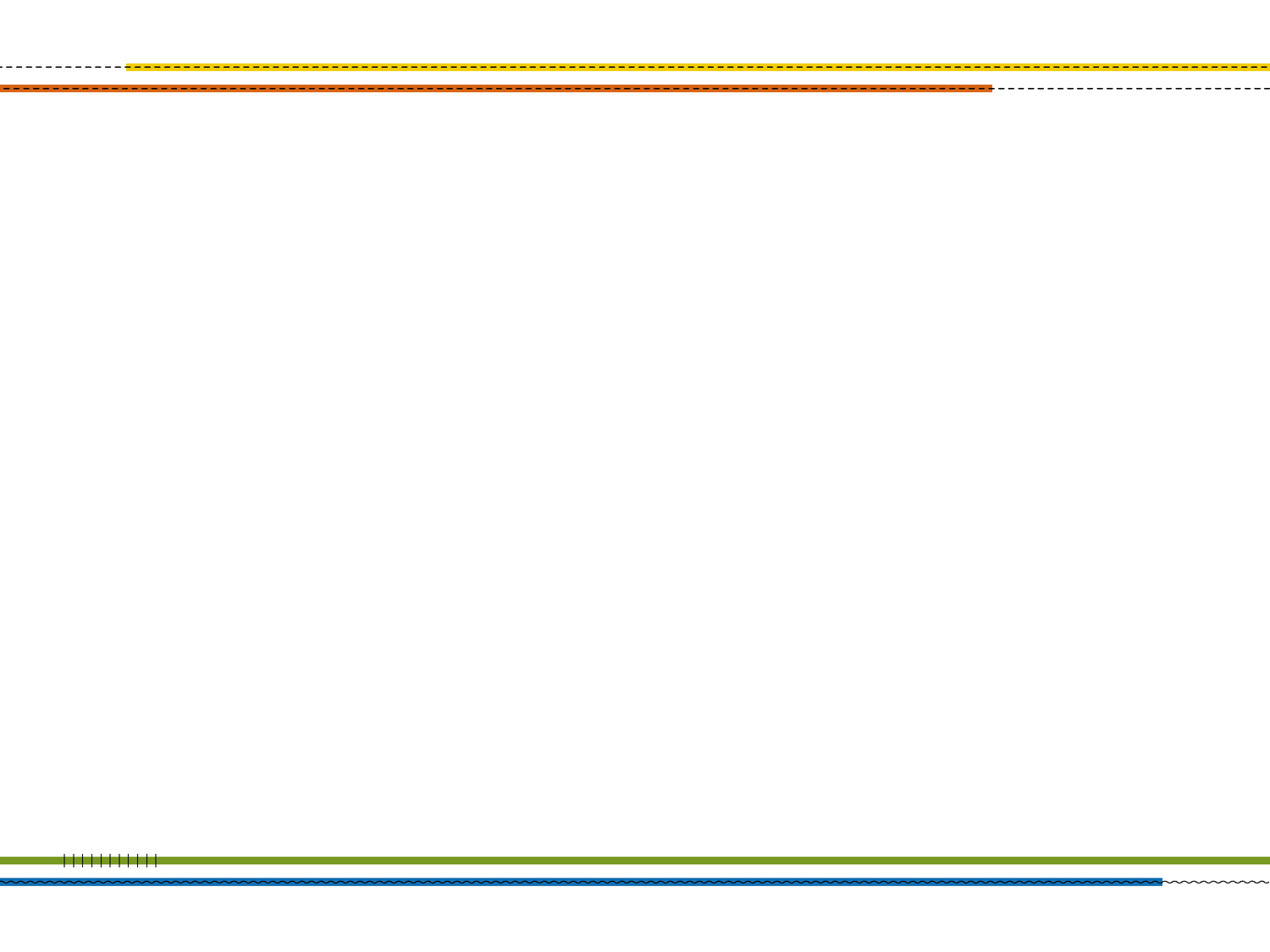 TIPOLOGIA DI INVESTIMENTO E COSTI AMMISSIBILI
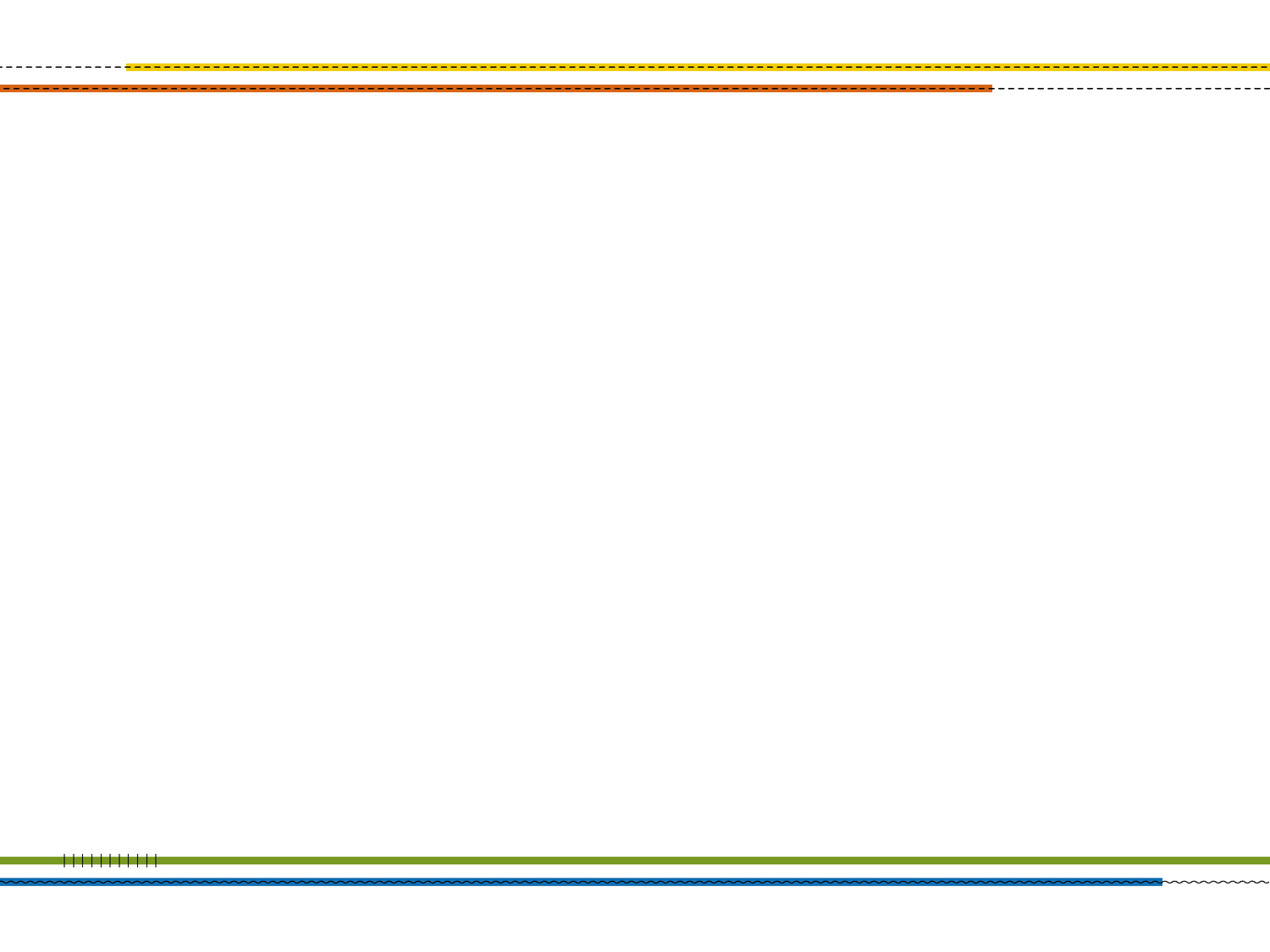 TIPOLOGIA DI INVESTIMENTO E COSTI AMMISSIBILI
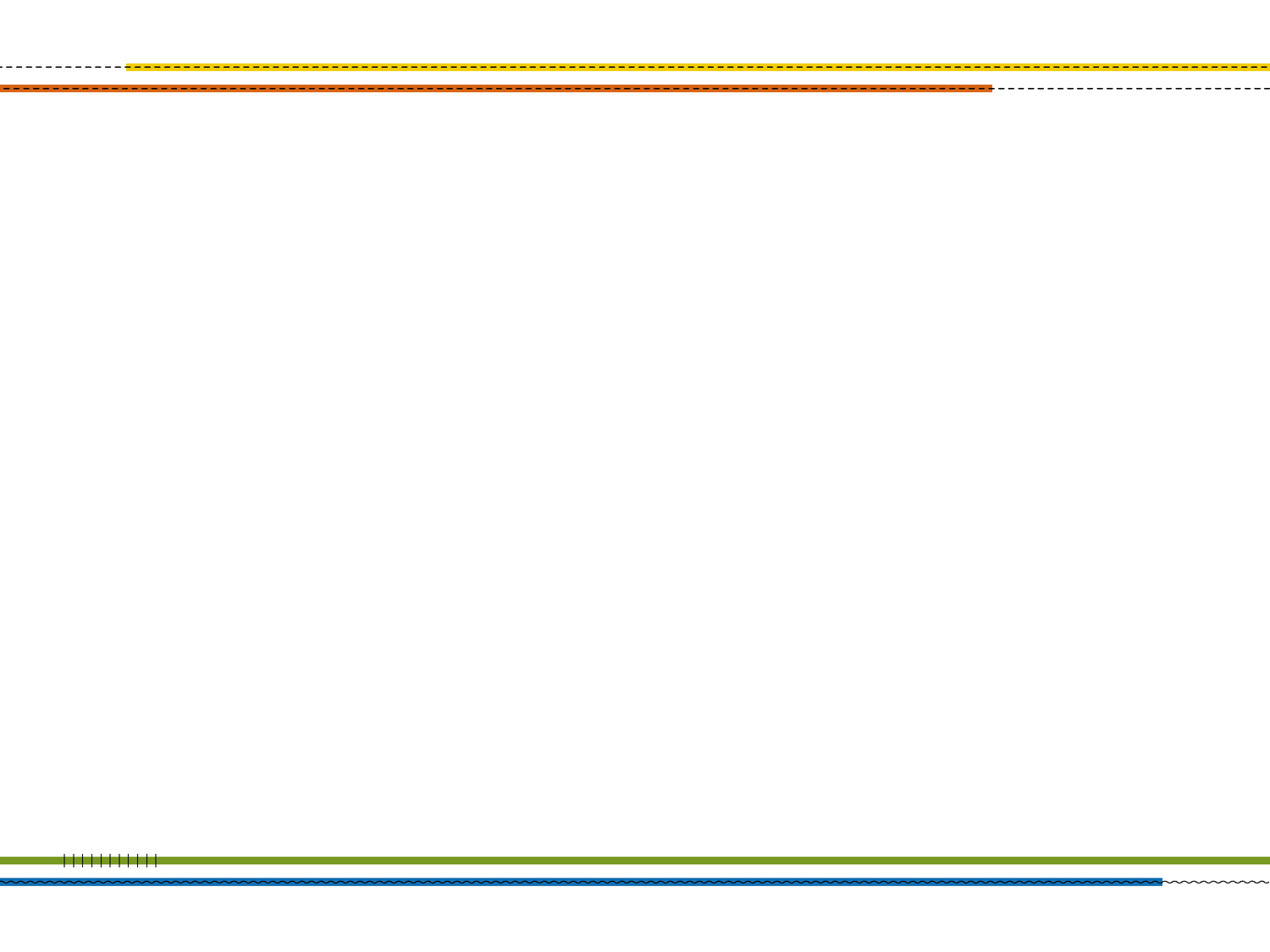 TIPOLOGIA DI INVESTIMENTO E COSTI AMMISSIBILI
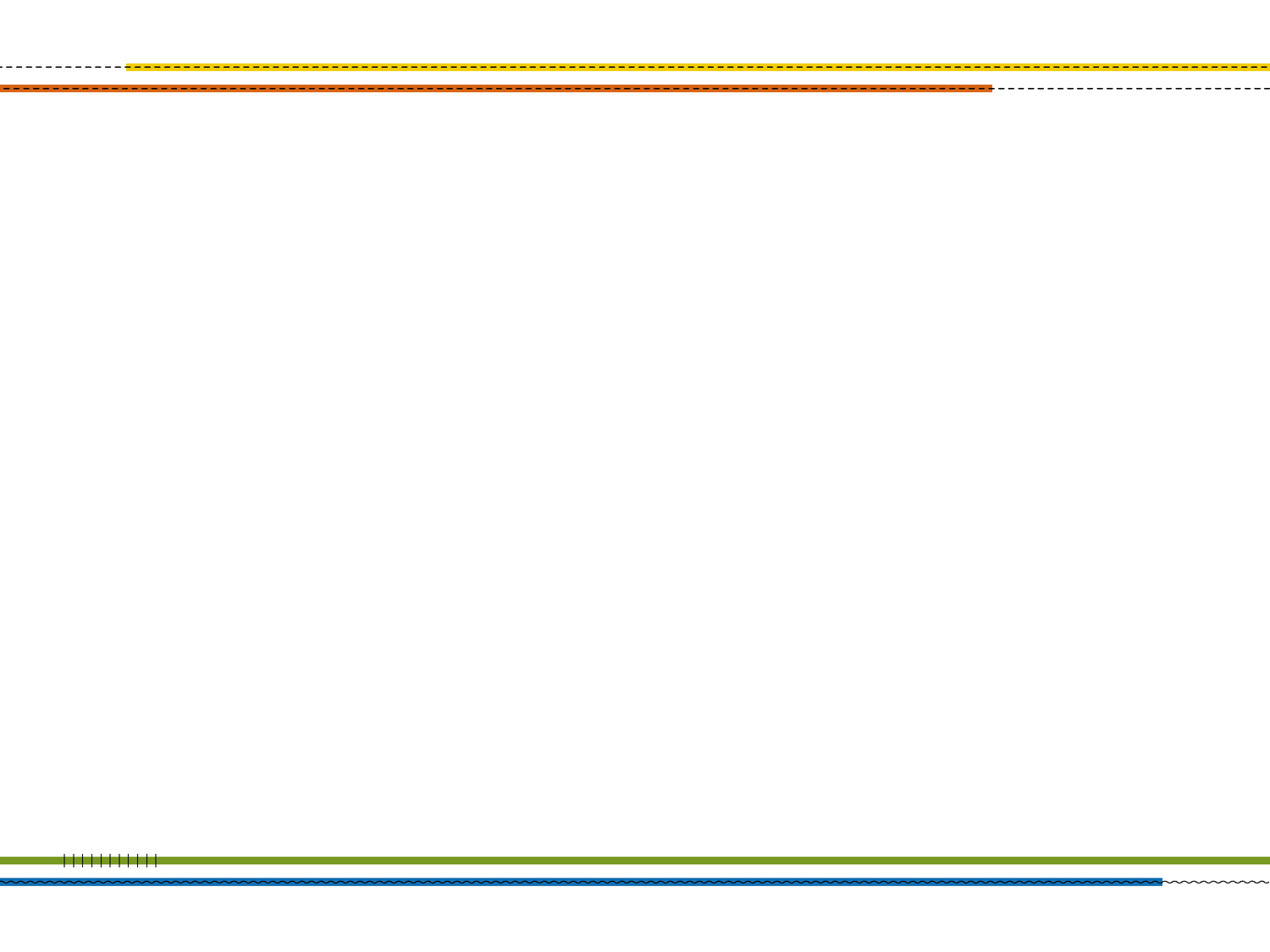 I costi per l’acquisizione di consulenza da parte di soggetti esterni al GO non possono superare il 20% del costo del personale a tempo determinato e indeterminato, incluse le collaborazioni, dedicato alla realizzazione del progetto e per la divulgazione e il trasferimento dei risultati
Le spese riferite a titolari di imprese individuali, legali rappresentanti dei soggetti ammissibili al beneficio del contributo, soci o componenti degli organi di amministrazione, ovvero degli organi di governo dei soggetti ammissibili ai benefici del contributo sono escluse dal finanziamento
Nel caso di forme giuridico di tipologia a) i costi sostenuti dai consorziati per lo svolgimento di attività del progetto si considerano a tutti gli effetti come costi del consorzio se l’atto costitutivo, come modalità operativa, prevede l’utilizzo del personale e delle strutture di ricerca dei consorziati
TIPOLOGIA DI INVESTIMENTO E COSTI AMMISSIBILI
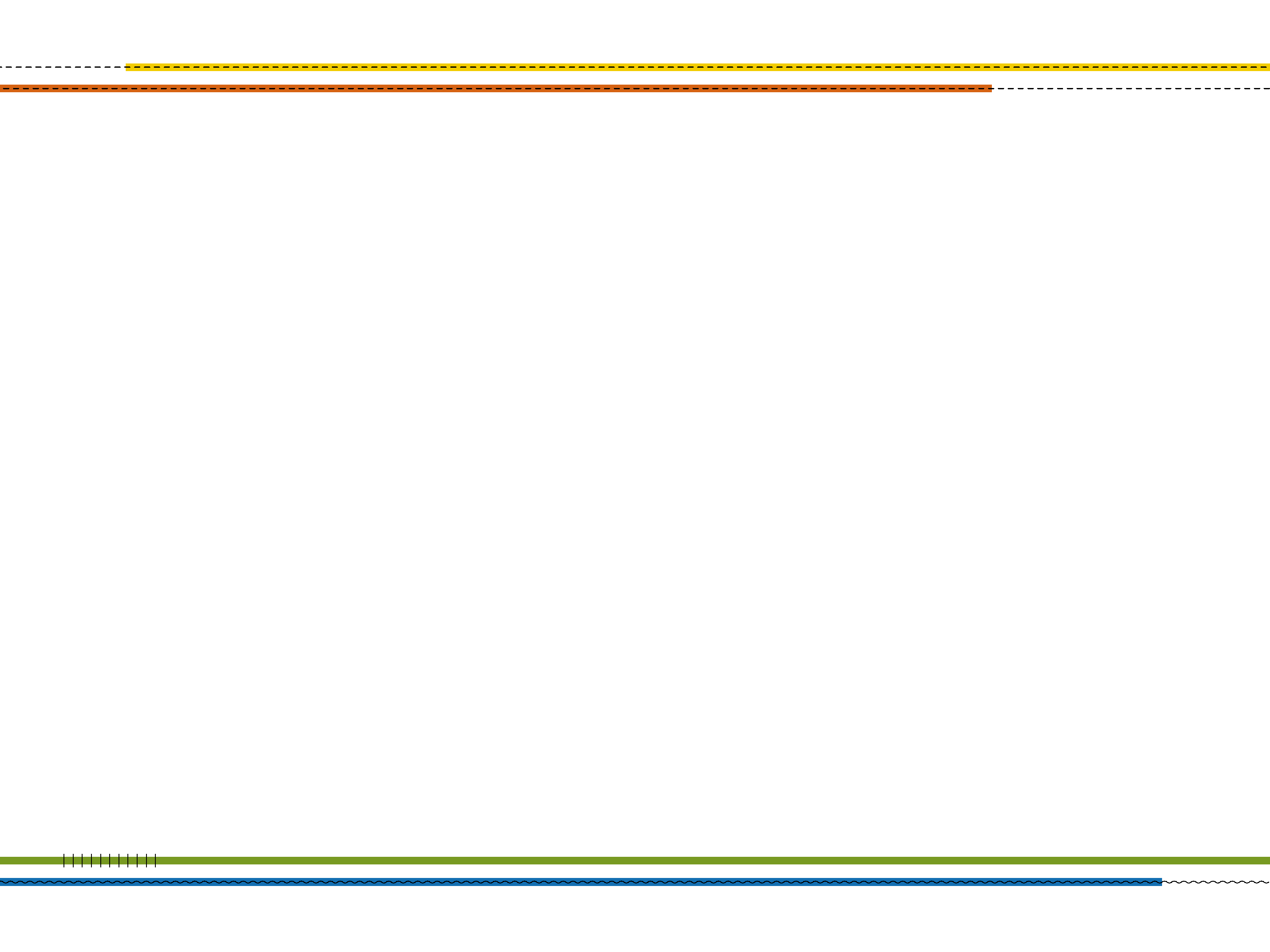 TIPOLOGIA ED ENTITÀ DEL SOSTEGNO PUBBLICO
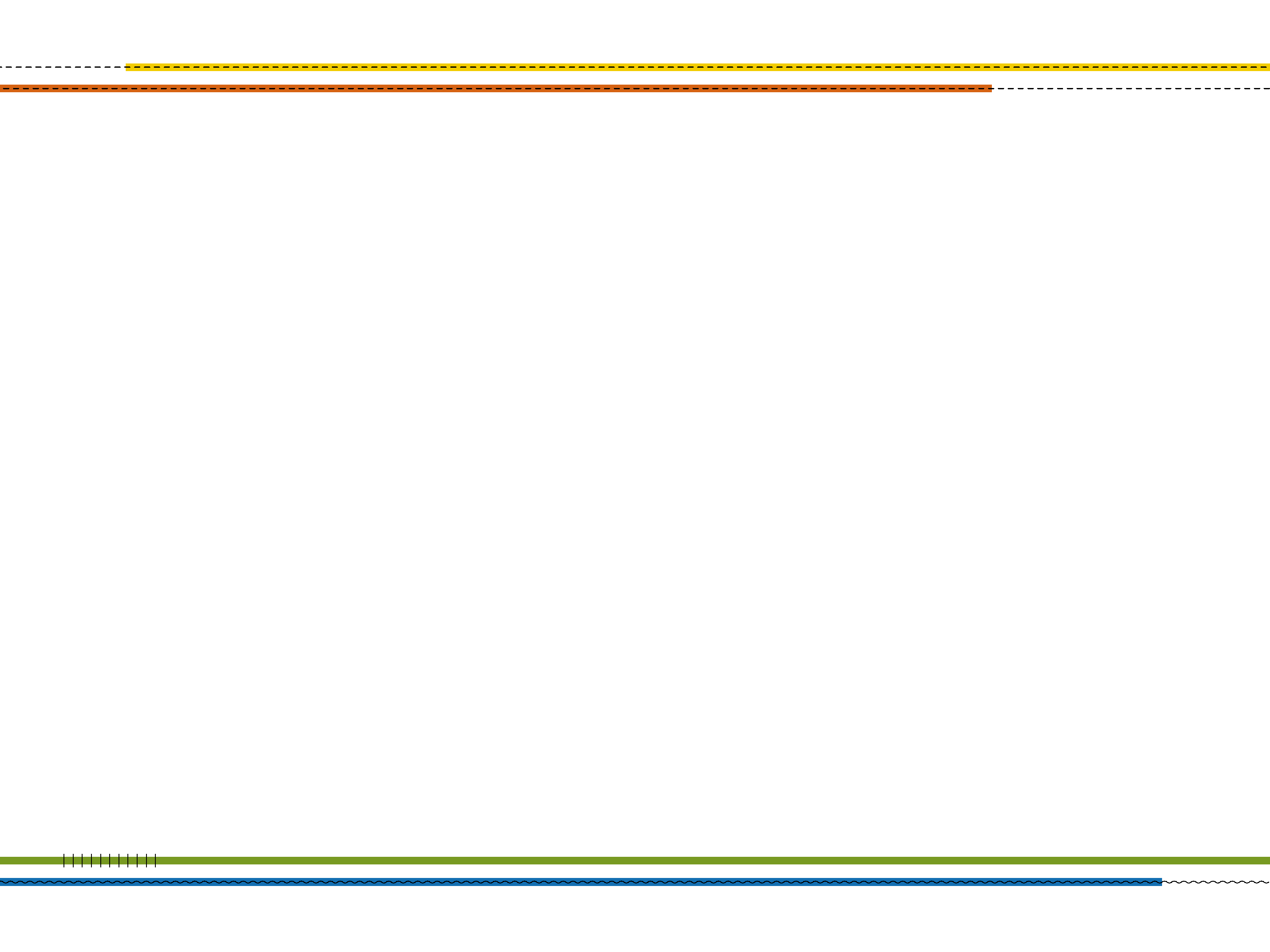 TIPOLOGIA ED ENTITÀ DEL SOSTEGNO PUBBLICO
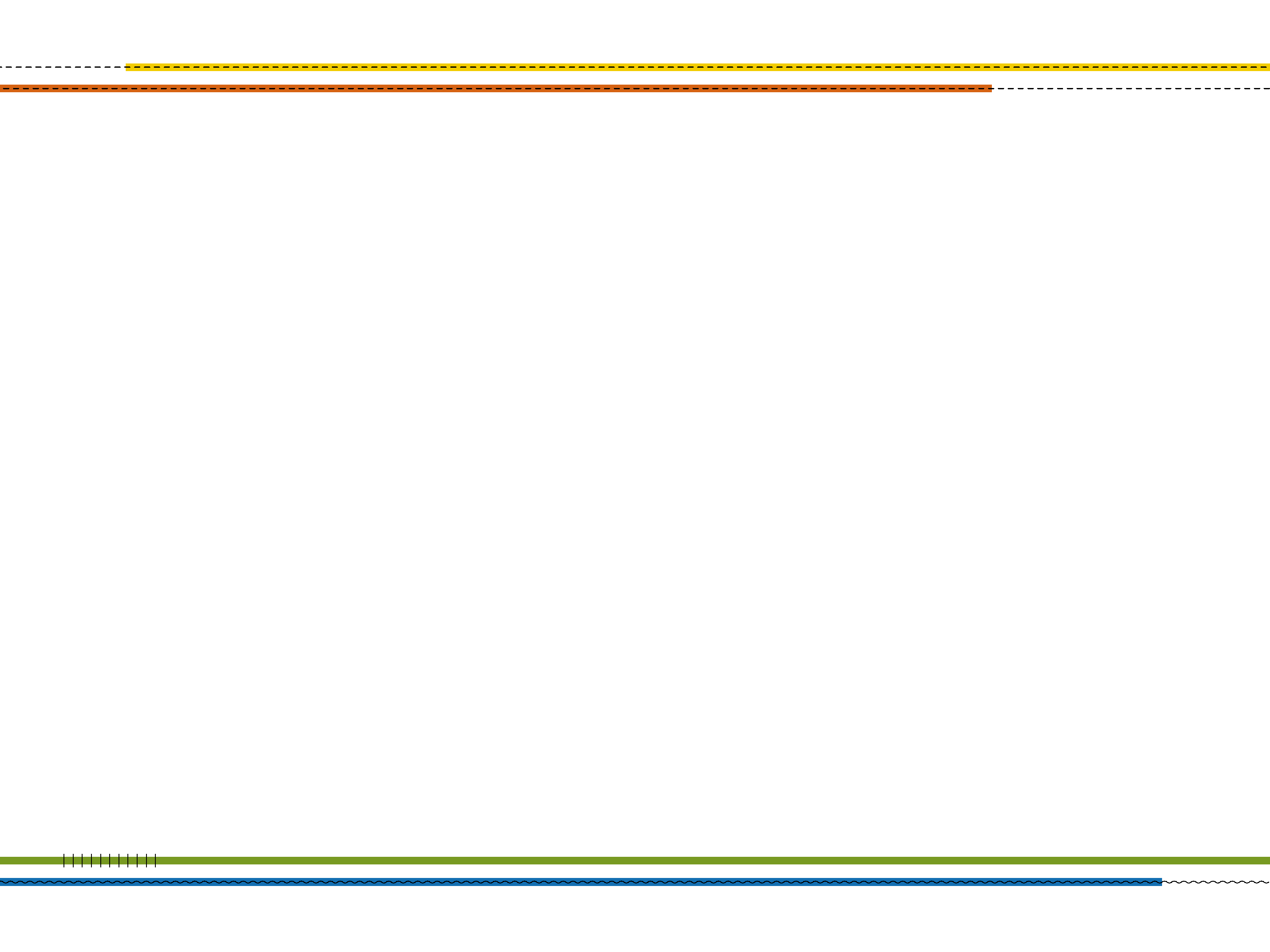 TIPOLOGIA ED ENTITÀ DEL SOSTEGNO PUBBLICO
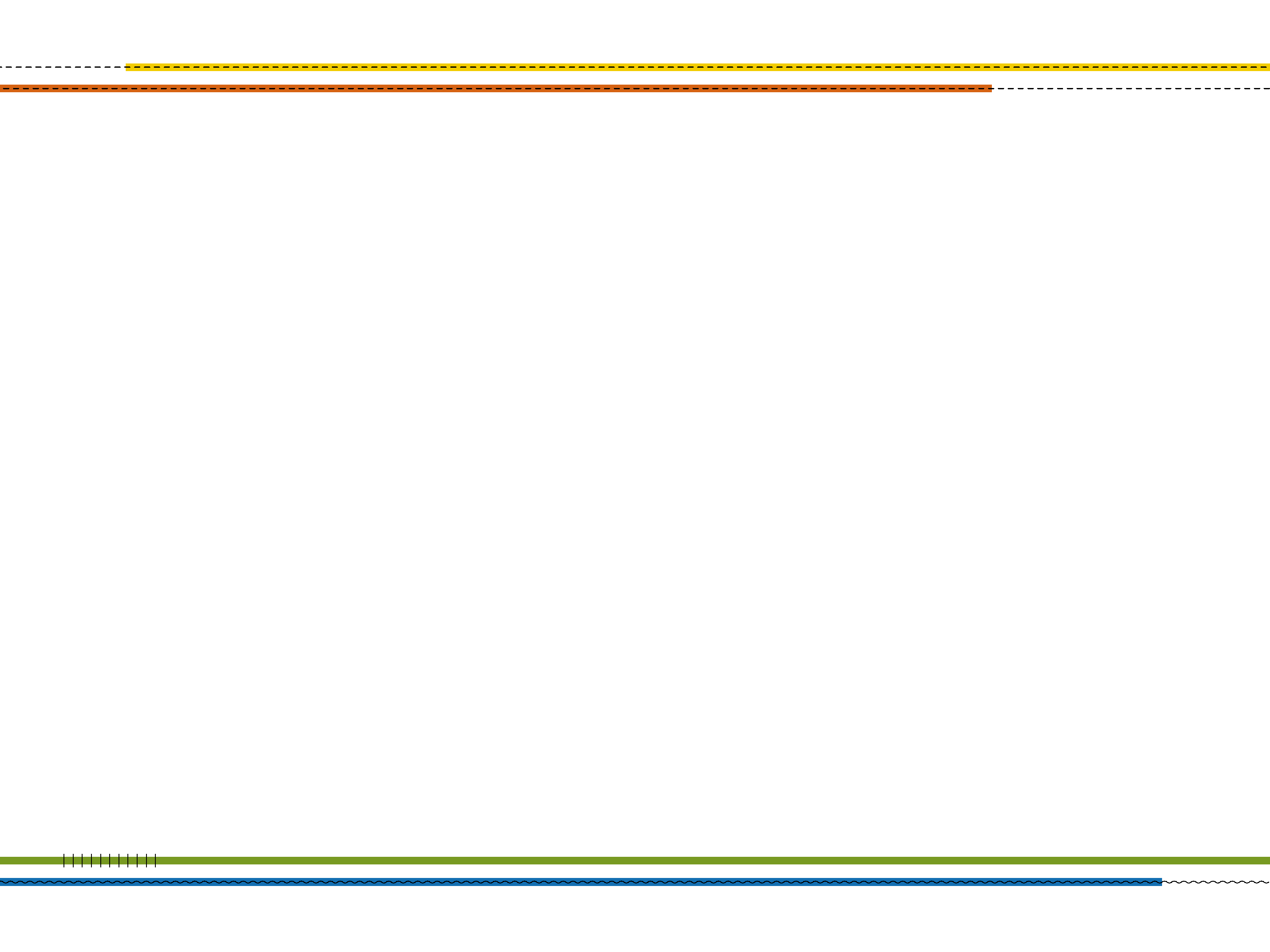 TIPOLOGIA ED ENTITÀ DEL SOSTEGNO PUBBLICO
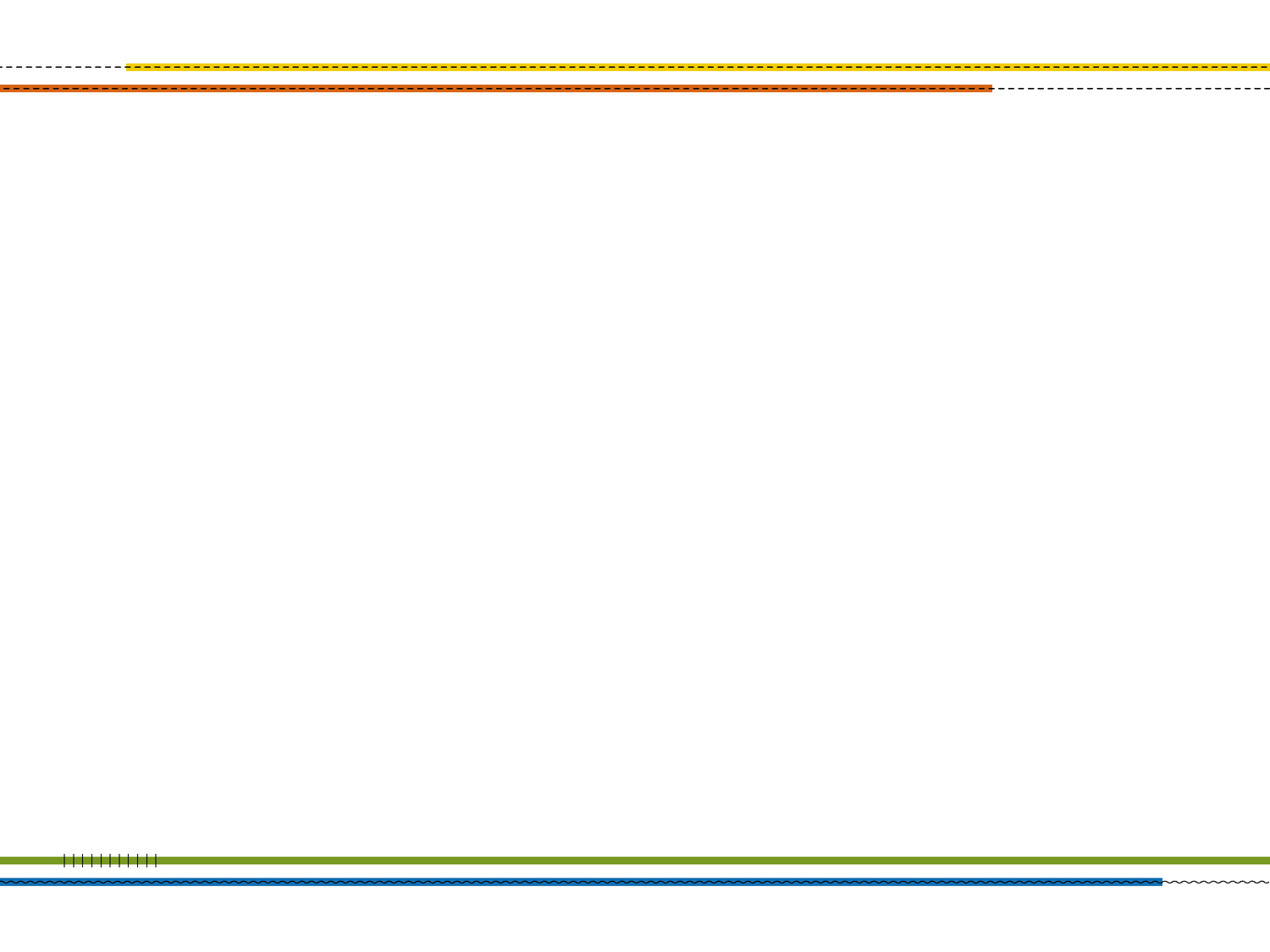 CRITERI DI SELEZIONE
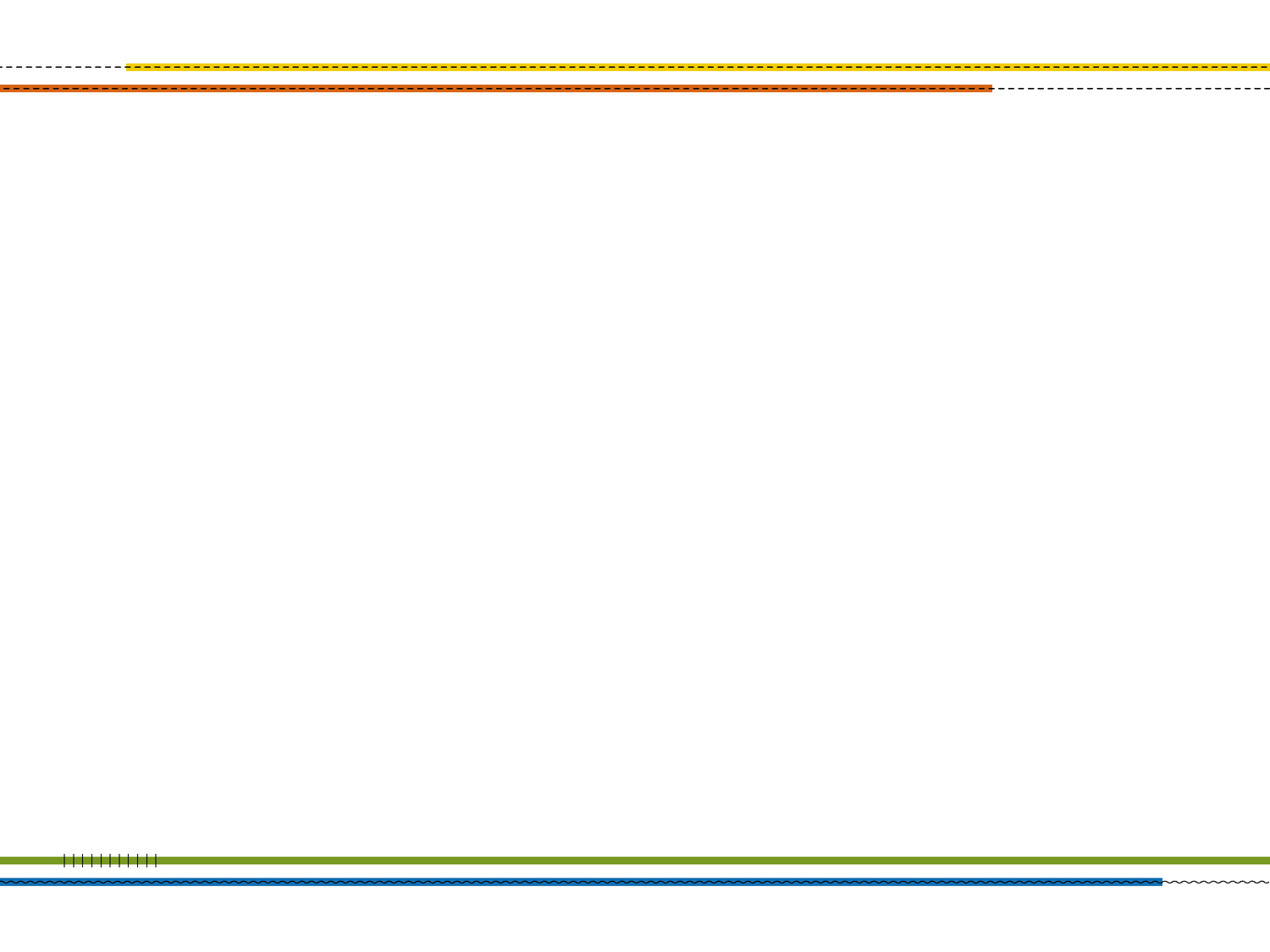 CRITERI DI SELEZIONE
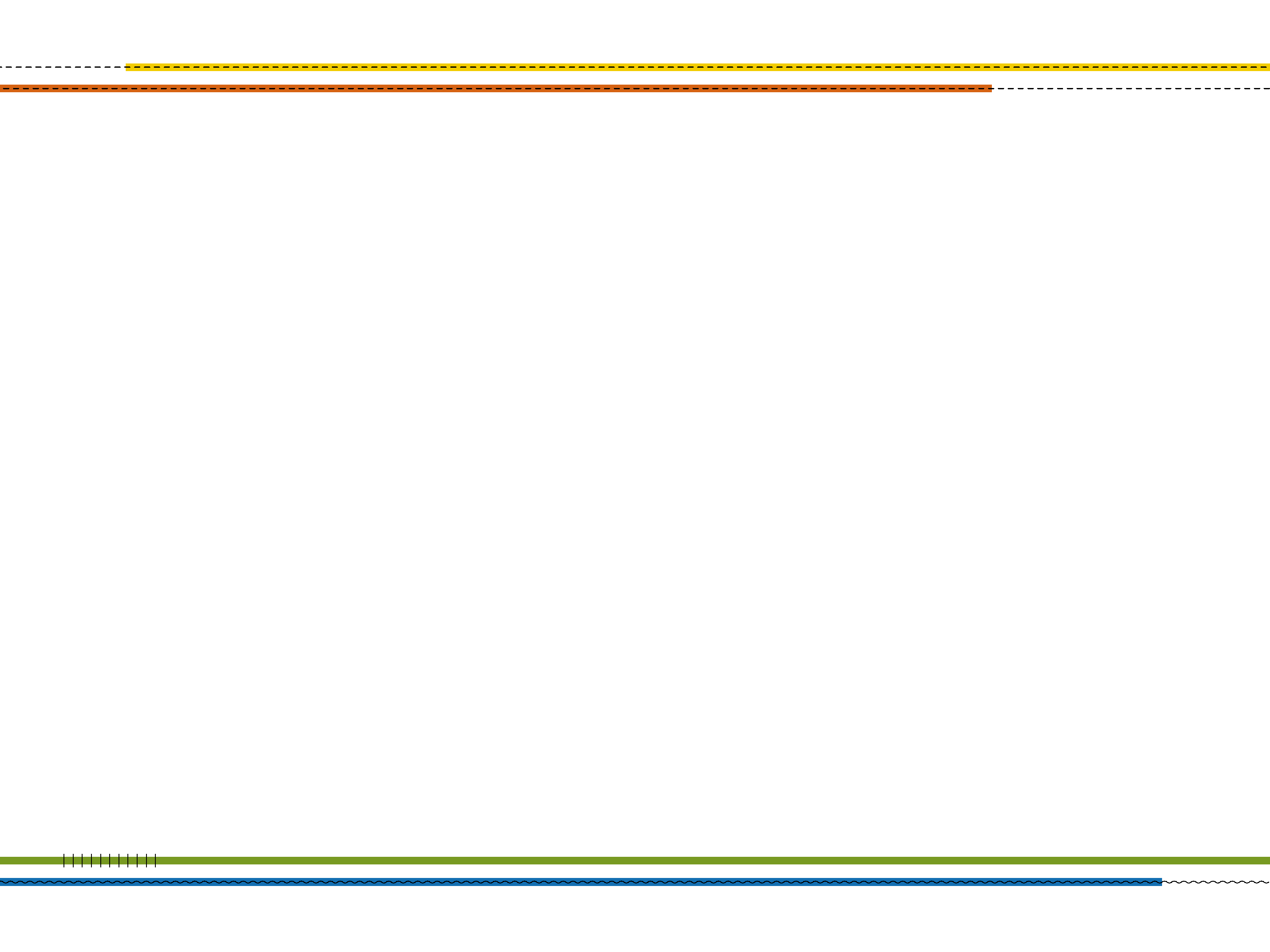 CRITERI DI SELEZIONE
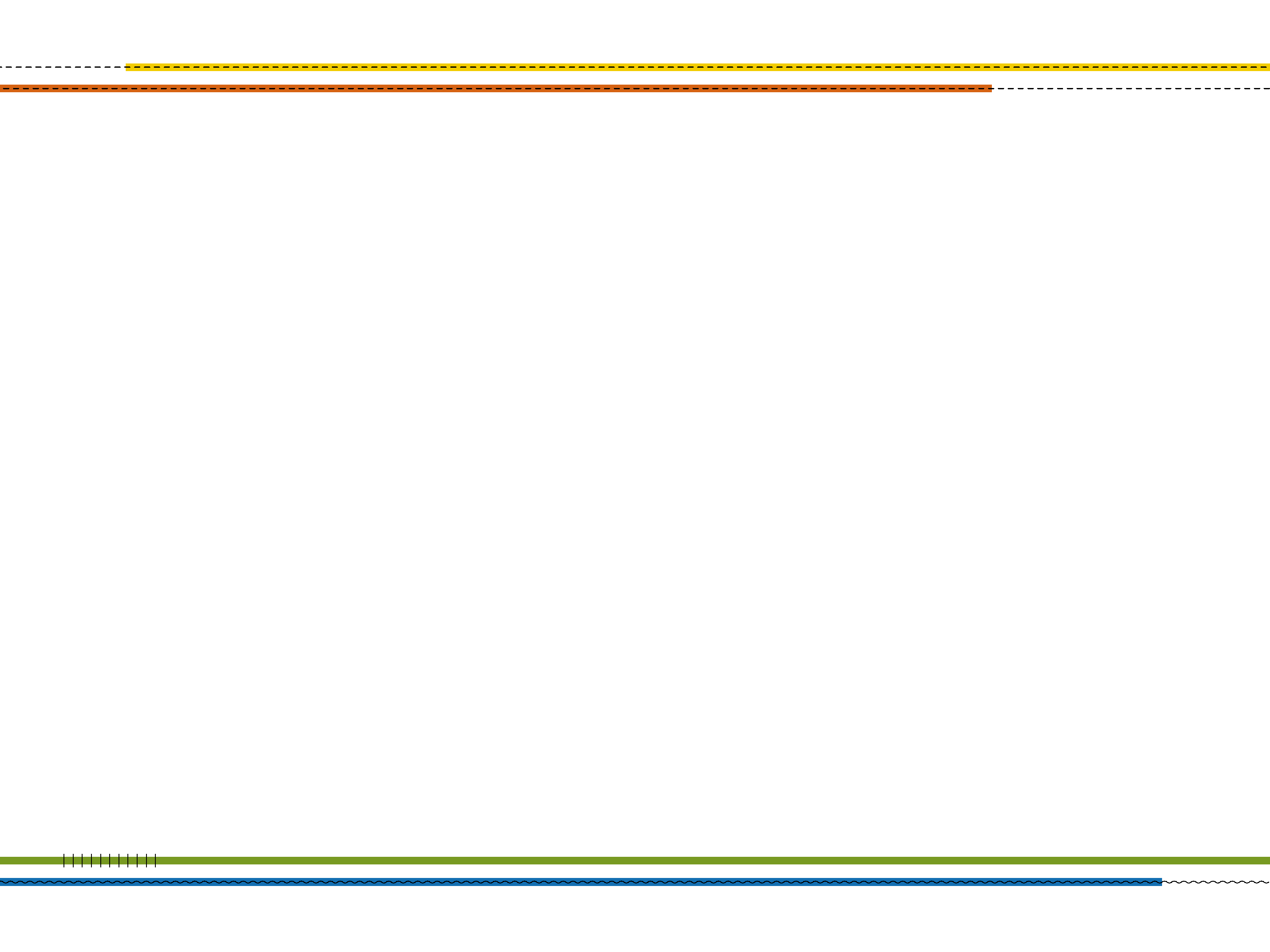 CRITERI DI SELEZIONE
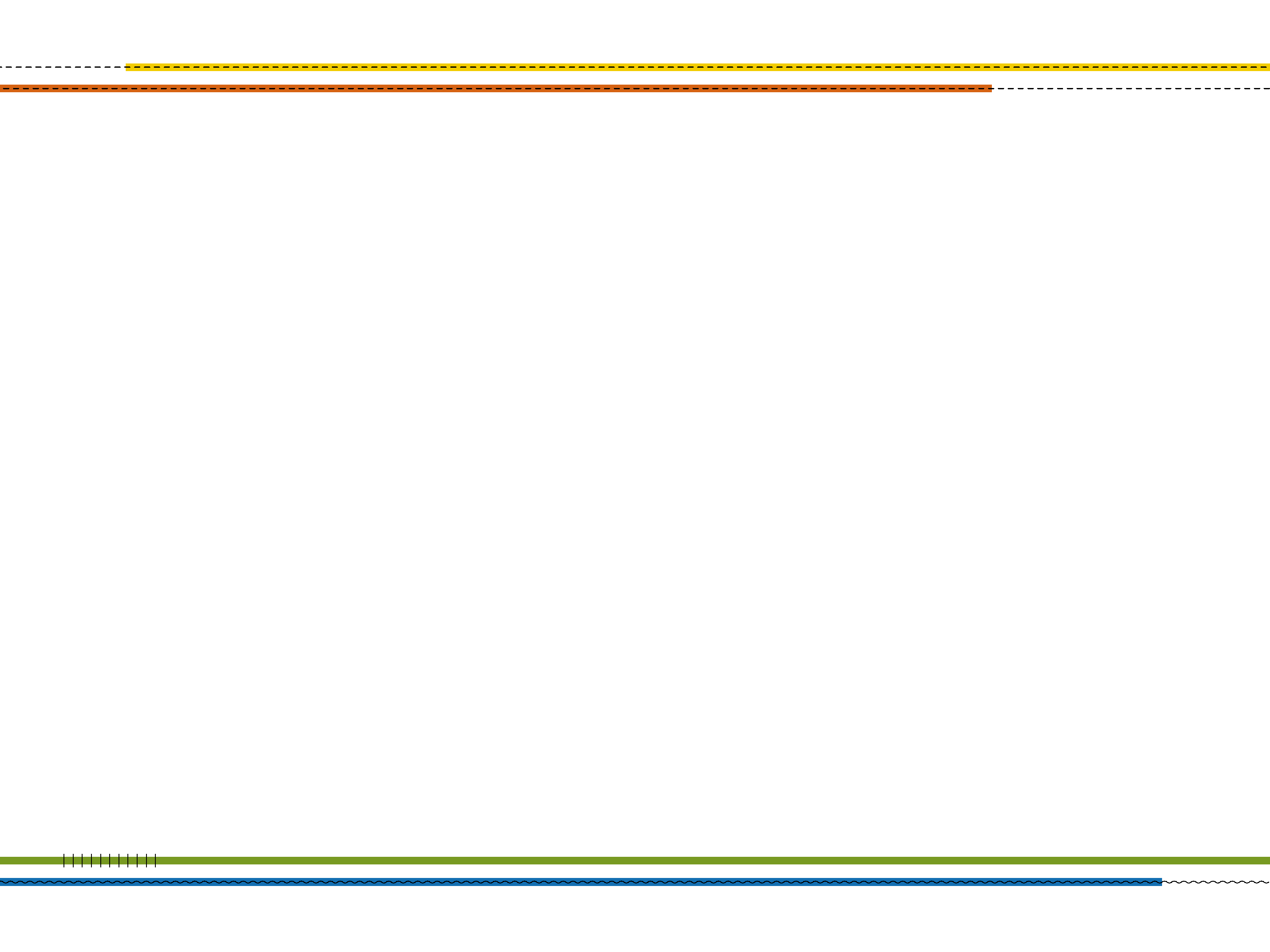 CRITERI DI SELEZIONE
Ferma restando la necessità di raggiungere il punteggio soglia per ognuno dei principi, il punteggio complessivo minimo ammissibile è pari a 45 Punti.
A parità di punteggio assume priorità il progetto con più alto punteggio nel criterio B) 1. In caso di ulteriore parità sarà preferito il progetto punteggio più elevato nel criterio C) 5.